Nasza VI klasa
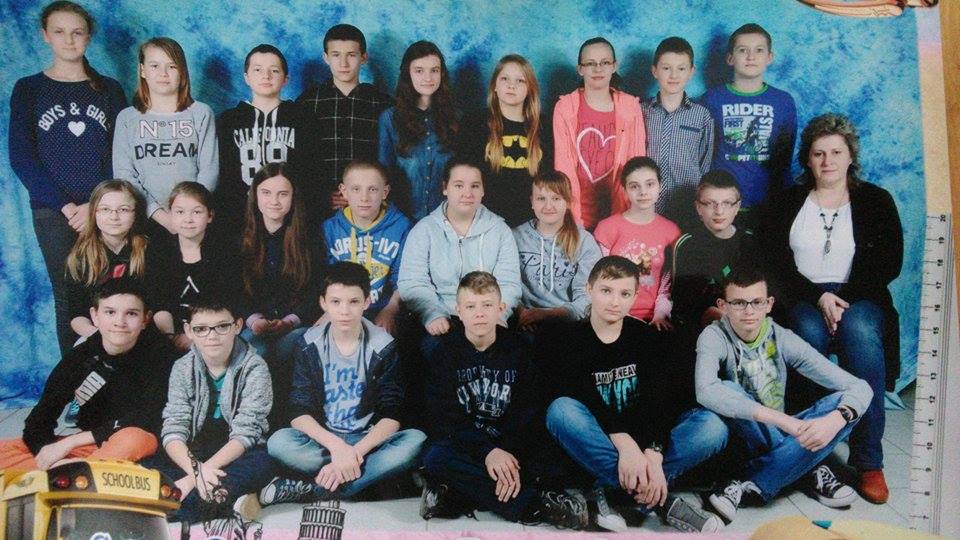 Nasza klasa to ,,zgrana paczka”. Jest nas 24 ( dwanaście dziewczynek i dwunastu chłopców). Działamy wszechstronnie:-uczestniczymy w wycieczkach;-zajmujemy dobre miejsca w konkursach;-sami organizujemy akcje;-podejmujemy działania na rzecz szkoły i klasy.Naszą wychowawczynią jest p. Agata Kiełbaska.
Egzamin najważniejsza część szóstej klasy !
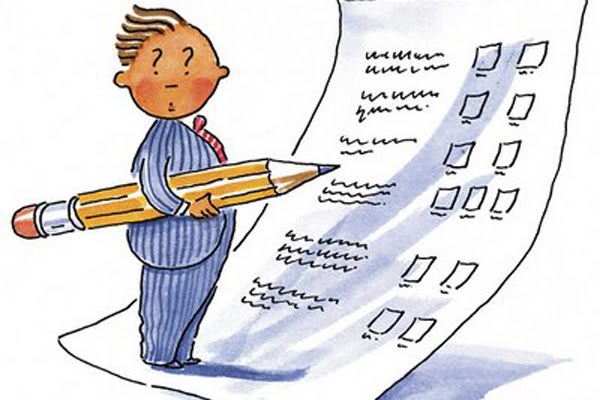 01.04.2015 roku pisaliśmy sprawdzian szóstoklasisty. Zarówno z języka polskiego i matematyki oraz języka angielskiego. Każdy z nas bardzo stresował się, ale nie było tak źle.
Wycieczki, na których byliśmy
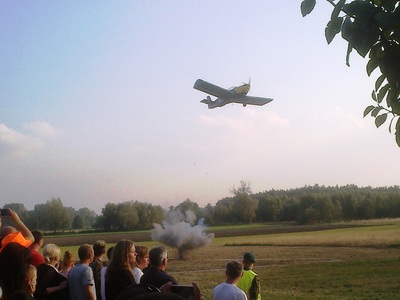 Wycieczka do Belenia
We wrześniu 2014r większość naszej klasy wzięła udział w rekonstrukcji bitwy w Beleniu.
Wyjazd na mecz SKRY Bełchatów
Kilkoro uczniów naszej klasy (08.11.2014r) odwiedziło halę sportową w Bełchatowie gdzie SKRA Bełchatów podejmowała EFEKTOR Kielce .
Wycieczka do Sieradza
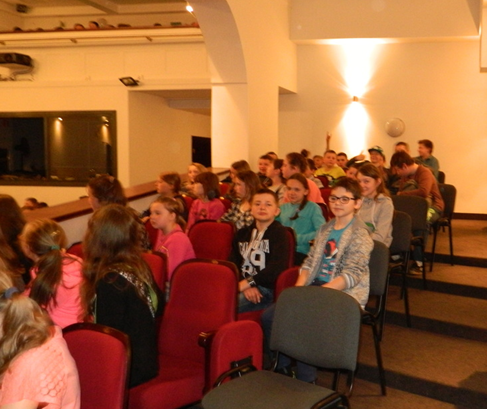 Wspólnie  z klasą piątą wybraliśmy się na wycieczkę do Sieradza. Obejrzeliśmy sztukę pt ,, Chłopcy z Placu Broni” , odwiedziliśmy  KG policji  . Pod koniec wycieczki udaliśmy się do pizzerii.
Wyjazd na mecz WKS Śląsk Wisła-Kraków
We Wrocławiu 29.04.2015r odbył się mecz WKS Śląsk Wisła – Kraków. Celem meczu była nauka poprawnego kibicowania. Uczniowie na początku spotkania otrzymali szaliki. Dzięki nim na drugi dzień w szkole nie byli pytani.
Wycieczka do Kalisza
W tym roku szkolnym wyjechaliśmy także do Kalisza. Oglądaliśmy tam film ,,Igrzyska Śmierci” i zwiedzaliśmy Muzeum Broni.
Konkursy
Konkurs ,, Grosz do grosza ’’
Madzia i Agata wzięły udział w konkursie ,, Grosz do grosza ‘’ w którym zajęły VI miejsce na 42 szkoły .
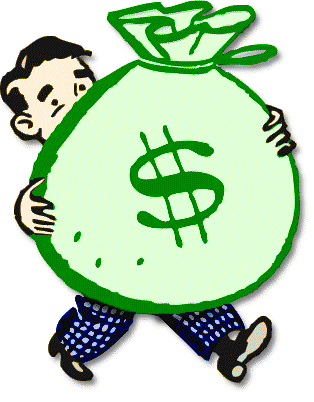 ,, Nie dla czadu ’’
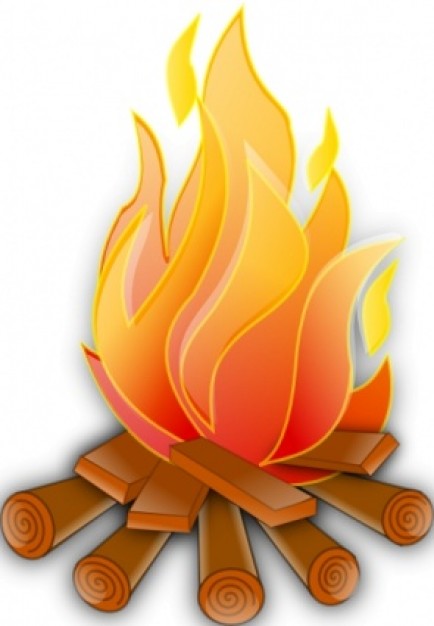 Spotkanie z pracownikami PSP z Sieradza . Łucja otrzymała wyróżnienie w konkursie plastycznym   ,, Nie dla czadu ’’.
,,Obliczenia i pojęcia bankowe ’’
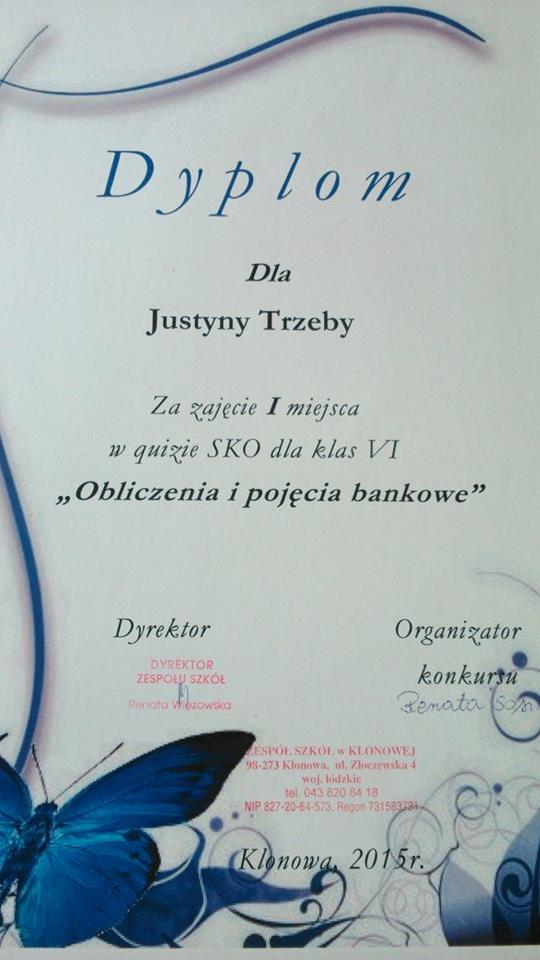 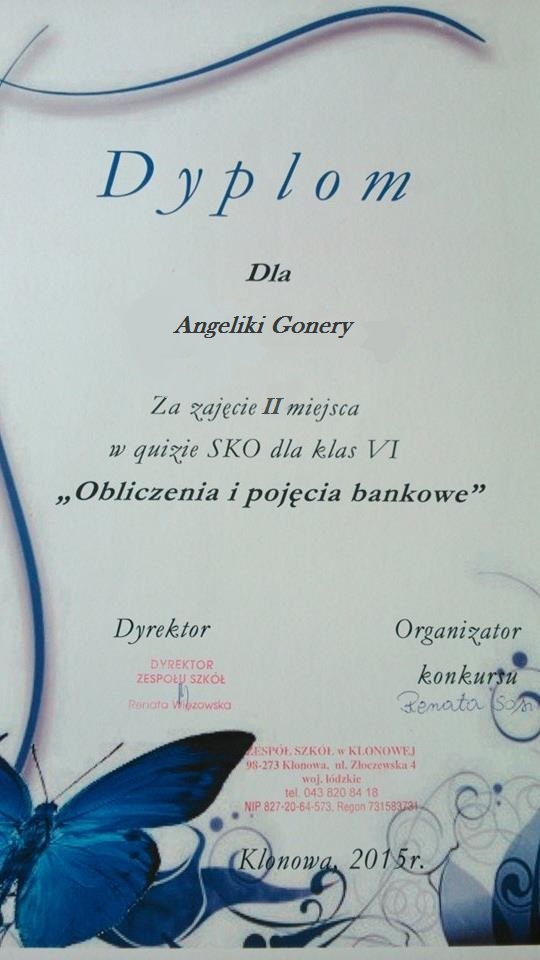 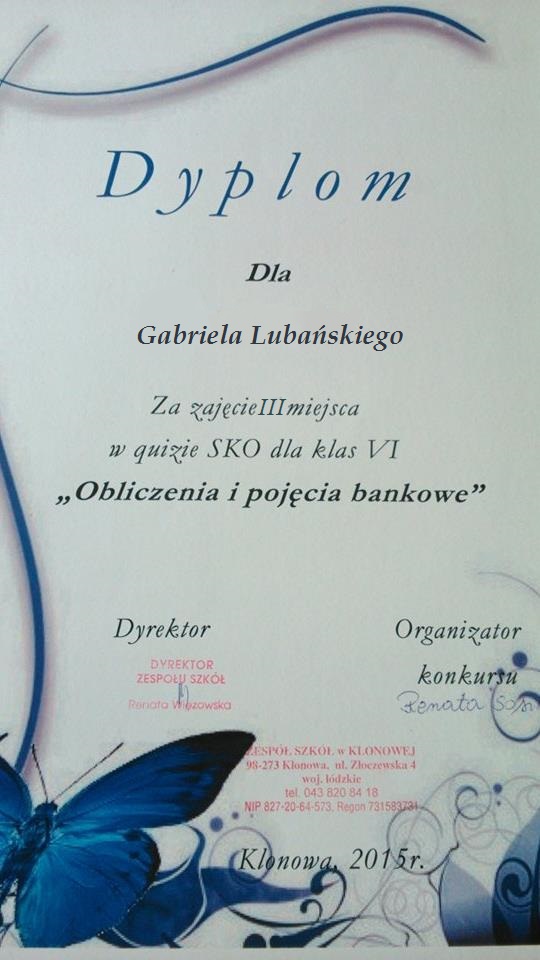 W quizie matematycznym Justyna zajęła I , Angelika II, a Gabryś III miejsce.
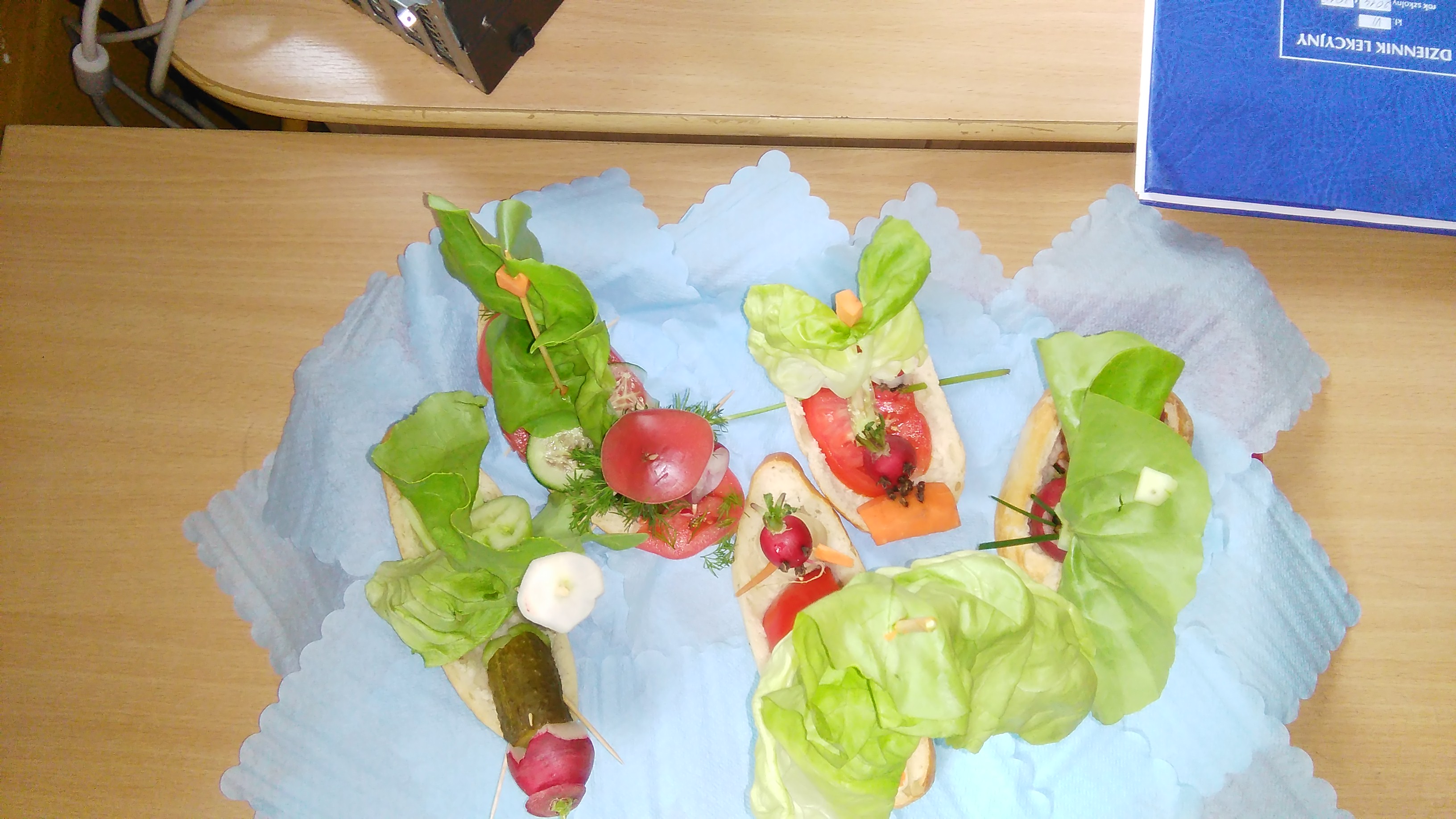 ,, Żyj zdrowo ’’
29.04.2015 roku na godzinie wychowawczej robiliśmy kanapki. Dzięki nim zdobyliśmy wyróżnienie w konkursie ,,Żyj zdrowo’’. Marlena zajęła II miejsce w konkursie plastycznym, który miał na celu pokazanie jak można aktywnie spędzać czas.
Kosz ekologiczny
Chłopcy  z naszej klasy zrobili kosz, dzięki, któremu zdobyliśmy I miejsce w konkursie ekologicznym.
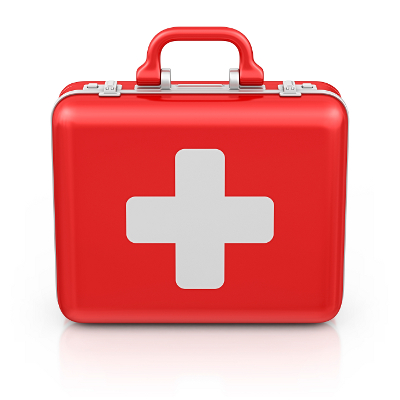 Spotkanie z ratownikiem
Dziewczyny z naszej klasy uczyły się, jak udzielać  pierwszej pomocy.
Konkurs czytelniczy
Karolina zajęła I miejsce w konkursie czytelniczym w Bibliotece Gminnej w Klonowej w  kategorii klas IV-VI.
Justyna zajęła I miejsce w szkolnym konkursie ortograficznym,
Dominika i Justyna wzięły udział w konkursie ekologicznym
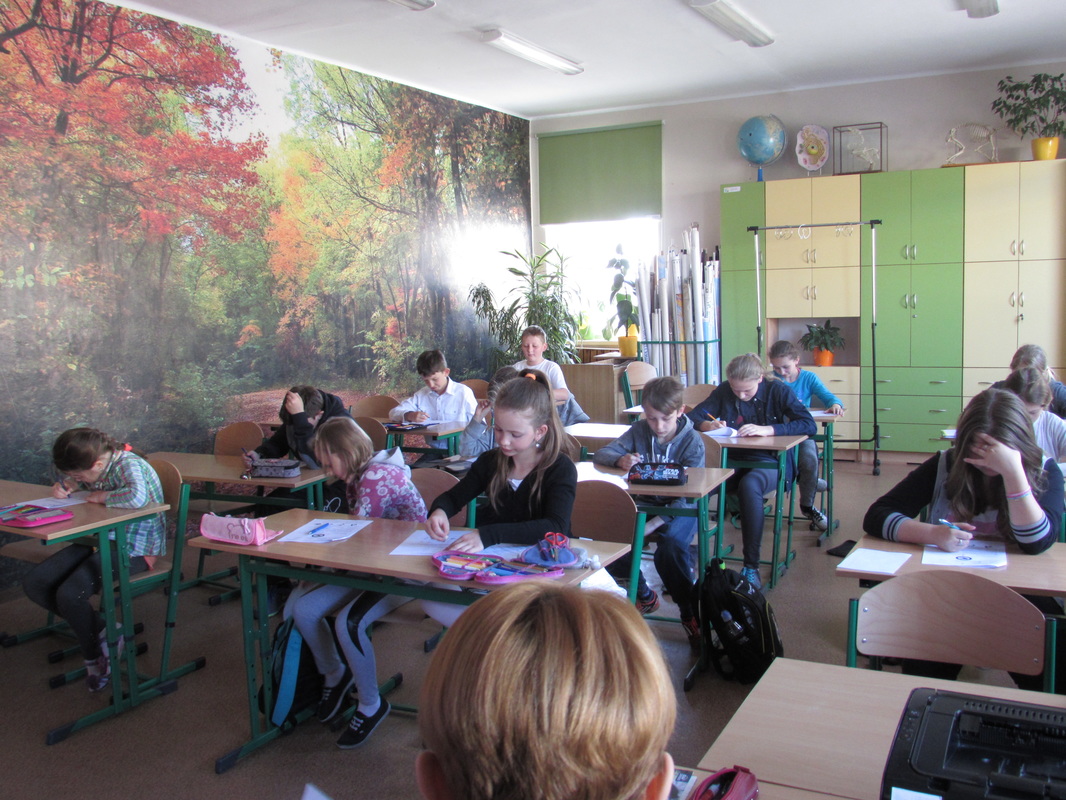 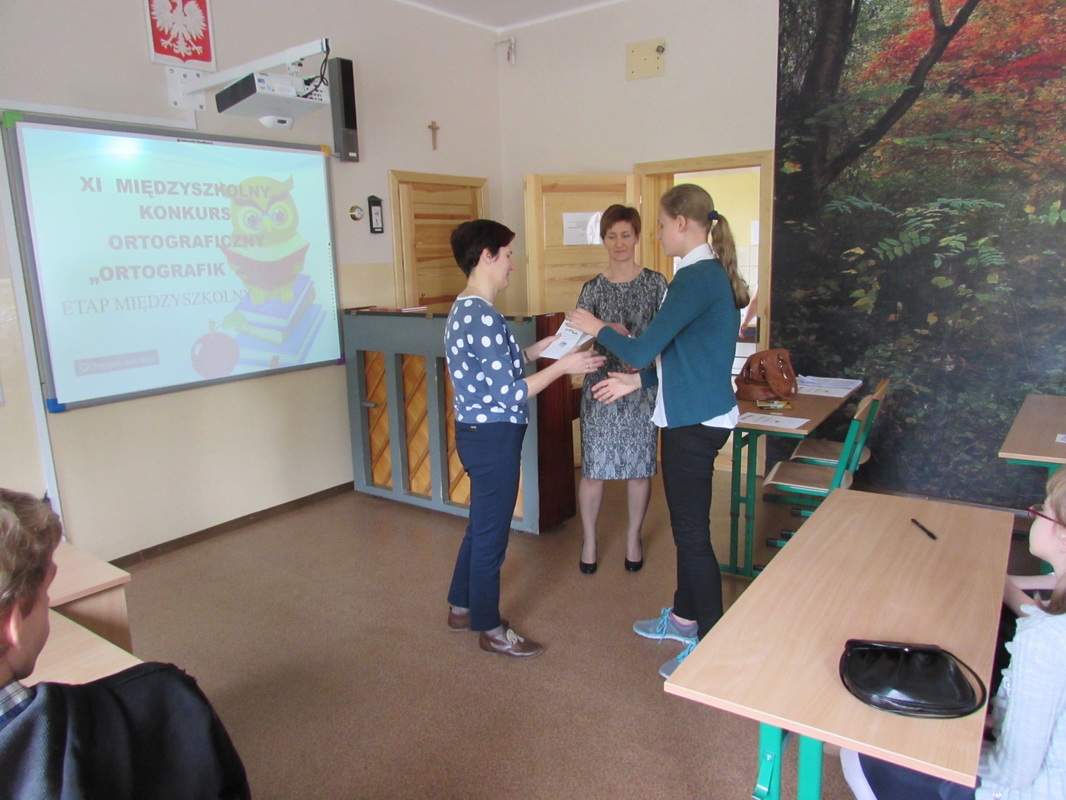 Najciekawszy pomysł na dynie
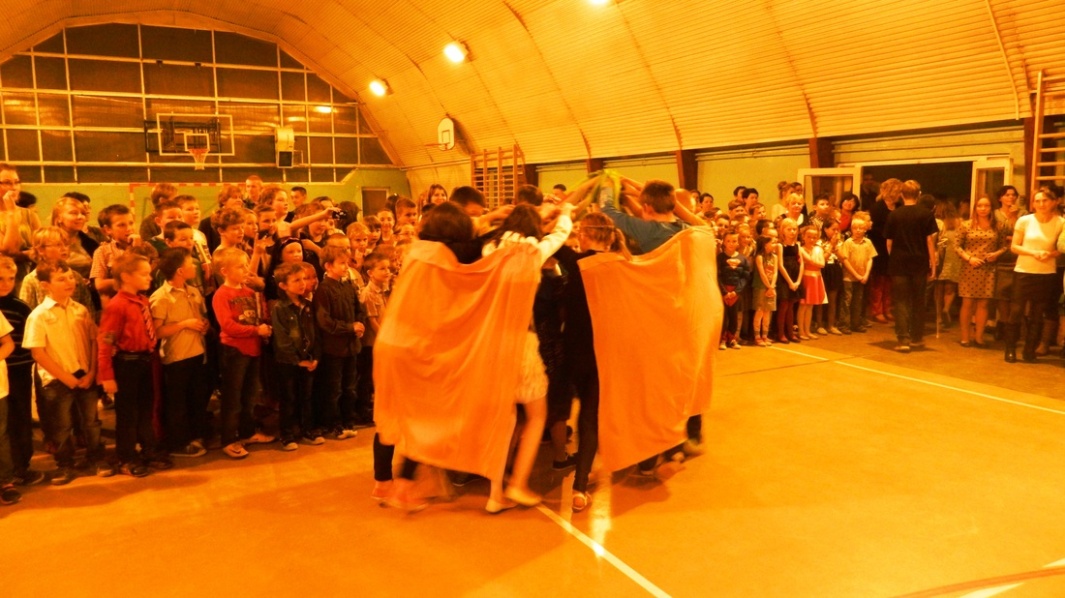 W tym konkursie zajęliśmy I miejsce . Pani dyrektor pochwaliła nas za to, że cała klasa szósta uczestniczyła w  działaniu .
Działania na rzecz szkoły
Wolontariusze to my !
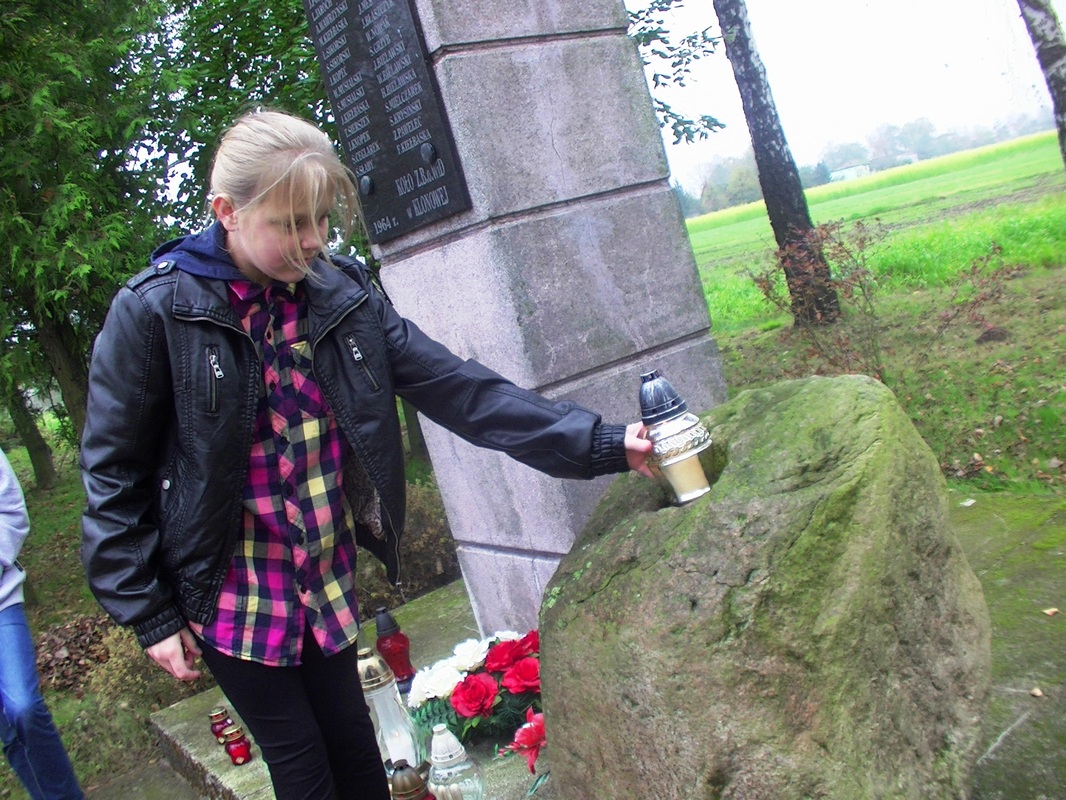 Duża część naszej klasy to  wolontariusze.  Zawsze staramy się pomagać na rzecz szkoły i nie tylko.
Lubimy pomagać
Organizujemy zbiórki pieniędzy dla chorej koleżanki. W tym celu upiekliśmy w pierwszym i drugim semestrze frytki za które zebraliśmy około 260 zł.
Osiągnięcia sportowe
Zawody w mini piłce ręcznej
13.11.2014 roku reprezentanci szkoły podstawowej  zajęli  II m-ce i awans na zawody powiatowe.
Igrzyska młodzieży szkolnej w unihokeju
21 listopada dziewczyny w szkole podstawowej nr.9 w Sieradzu zdobyły III miejsce.
Zawody chłopców w unihokeja
25 listopada w Sieradzu chłopcy  zajęli II miejsce w unihokeju.
Lekkoatletyka
Dziewczyny III miejsce
Chłopaki II miejsce
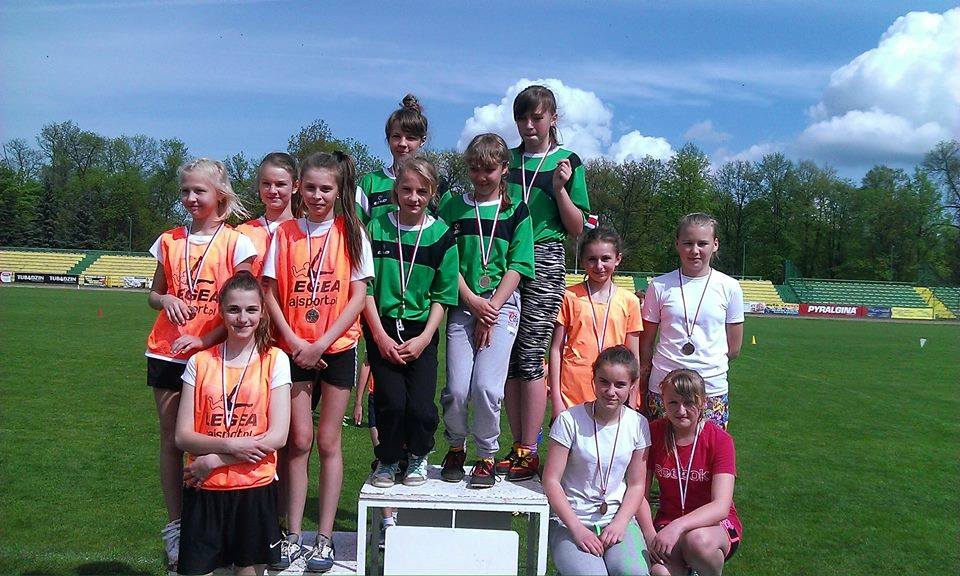 Różne działania, wyjazdy i spotkania.
Braliśmy udział w próbnej ewakuacji,
Spotkaliśmy się z przedstawicielem KRUS-u.
     Podczas tego spotkania odbył się konkurs 
     temat: ,,Bezpieczeństwa na wsi,, 
     Zajęliśmy  wszystkie nagrodzone miejsca.
Spotkanie z malarką
1 listopada nasza klasa udała się pod pomnik w Klonowej. Uczciliśmy pamięć poległych podczas II wojny światowej.
Między nami kobietkami
Dziewczyny brały udział w spotkaniu ,, Między nami kobietkami”
Niektórzy z nas, to wielkie talenty.
Nasi koledzy grają w Orkiestrze Dętej. 
Dwie osoby z klasy uczestniczą w zajęciach teatralnych w GOK-u.
Uczestniczymy w wielu projektach:
,,Szklanka mleka”
,,Szkoła promująca zdrowie”
,,Multi sport”
,,Klonowski Eko R@j”
Orkiestra strażacka z naszymi chłopakami
Uczestnictwo w GOK
Zbieramy również pieniądze na naszą koleżankę z Afryki
Wykonała klasa 6